Bearing the Name
Glorifying God In the whole of Our Lives.
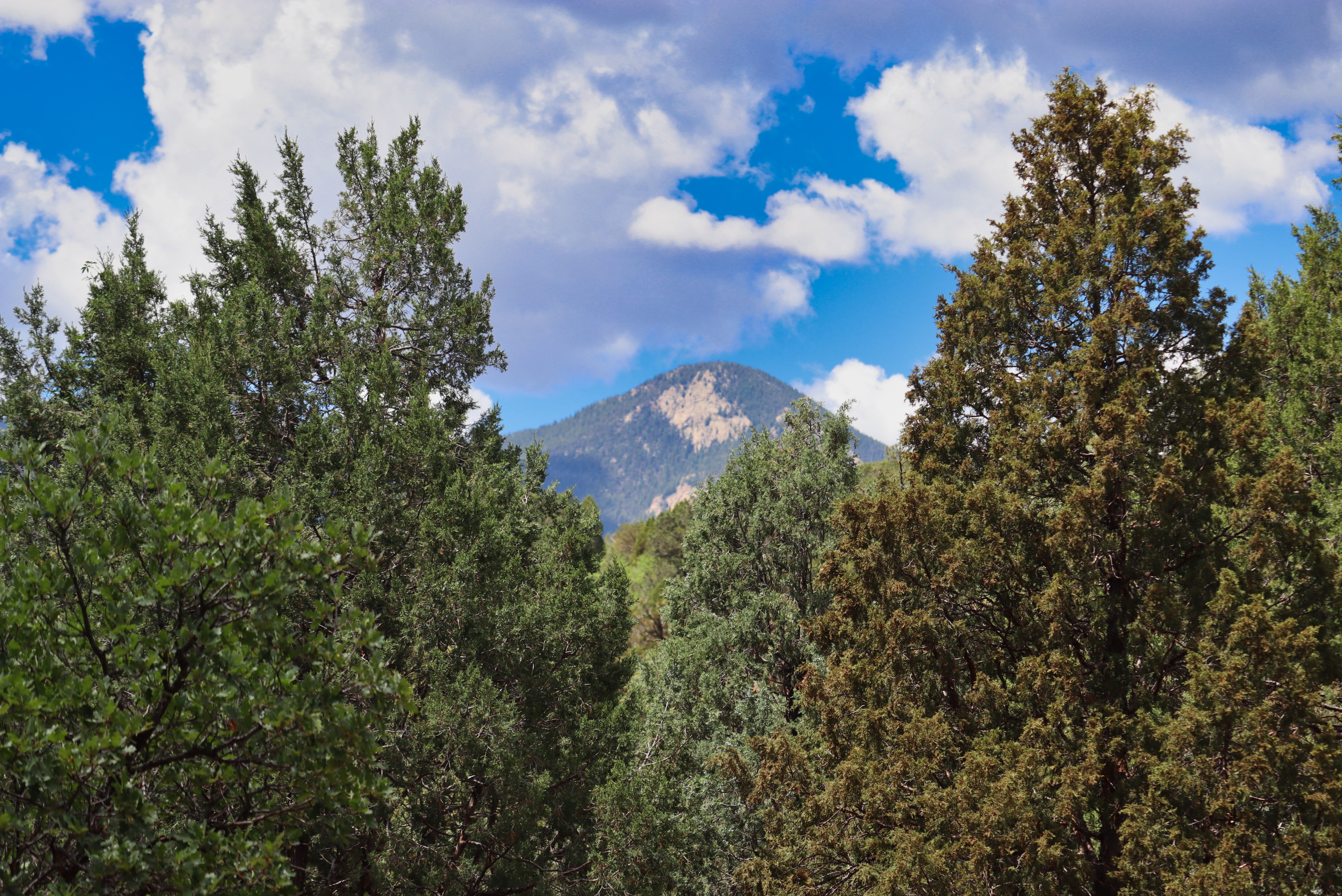 Exodus 20.7
ESV: “You shall not take the name of the LORD your God in vain, for the LORD will not hold him guiltless who takes his name in vain.”
CSB: “Do not misuse the name of the Lord your God, because the Lord will punish anyone who misuses His name.”
CEB: “Do not use the LORD your God's name as if it were of no significance; the LORD won't forgive anyone who uses his name that way.”
NRSV: “You shall not make wrongful use of the name of the Lord your God, for the Lord will not acquit anyone who misuses his name.”
Jephthah: Calling on Yahweh, but Worshipping Someone Else (Judges 11.29-40)
Jephthah used God’s name to vow, but it didn’t mean anything for his action or practice.
Instead of reevaluating whether it was God he served or something else, he instead redirected the blame at others.
Despite his victory over the Ammonites, Jephthah's ignorance of God’s true intentions revealed he did not correctly bear the name.
Israel: What God demands is “too much” (Micah 6.1-8)
God had shown his worthiness of his worship. In his power, in his goodness, in the freedom he brought to his people. He deserved to be honored. 
In response, he received complaining and anger. Israel, who was to be a light to the nations, revealed they had no consideration for bearing God’s holy name.
The Pharisees: Their “god” is actually themselves. (Matthew 23.23-28)
Wanting to tithe everything to honor God is noble. Doing it because you want to look good in front of everyone else reveals your “god” is yourself.
The only righteousness in which we can boast is in righteousness that is used to glorify our God. Self-righteousness is no righteousness at all.
The Bearer’s of Christ’s Name. (Colossians 3.12-17)Does this describe you?
“Put on then, as God’s chosen ones, holy and beloved, compassionate hearts, kindness, humility, meekness, and patience, bearing with one another and, if one has a complaint against another, forgiving each other; as the Lord has forgiven you, so you also must forgive. And above all these put on love, which binds everything together in perfect harmony. And let the peace of Christ rule in your hearts, to which indeed you were called in one body. And be thankful. Let the word of Christ dwell in you richly, teaching and admonishing one another in all wisdom, singing psalms and hymns and spiritual songs, with thankfulness in your hearts to God. And whatever you do, in word or deed, do everything in the name of the Lord Jesus, giving thanks to God the Father through him.”